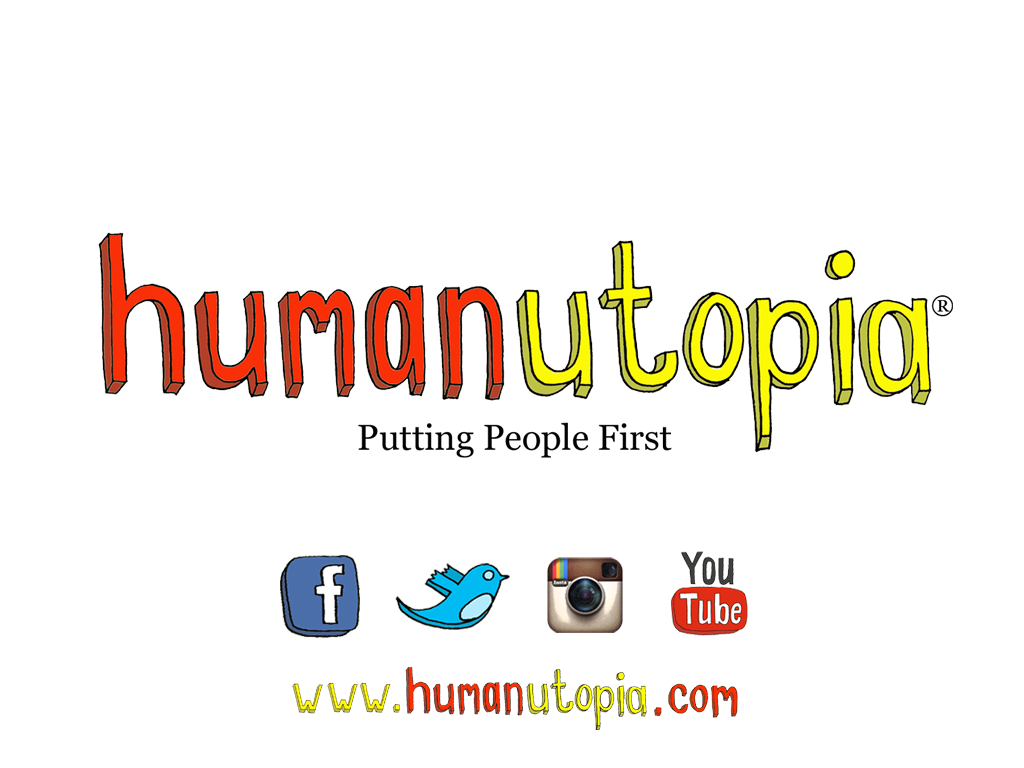 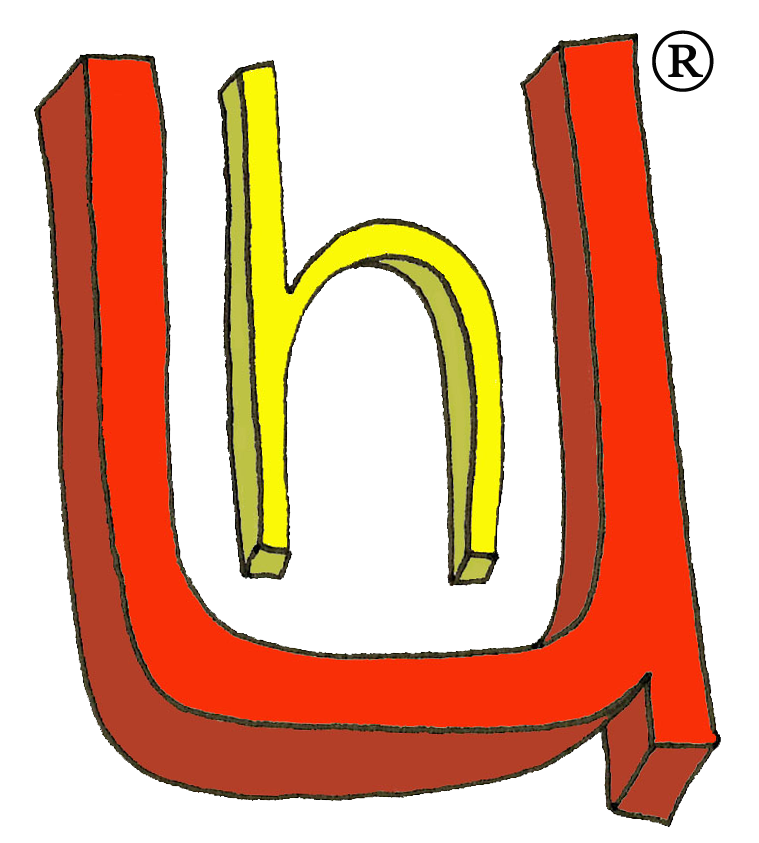 Graham Moore
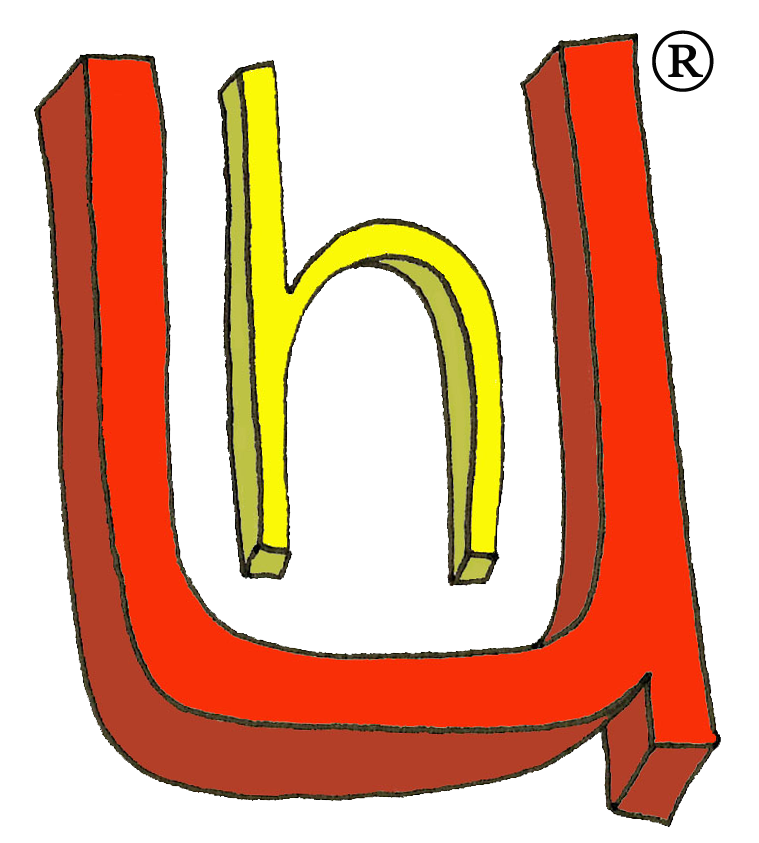 Who Are We?
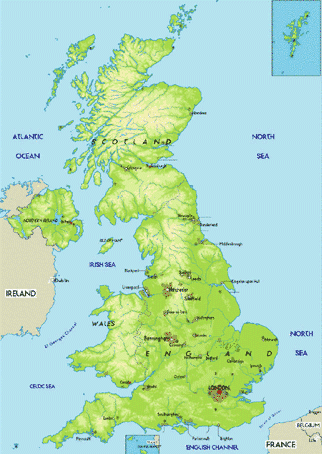 Between 2004-2017….humanutopia has influenced 
200 schools 
200,000 young people25,000 adultsin over 30 different UK cities and towns
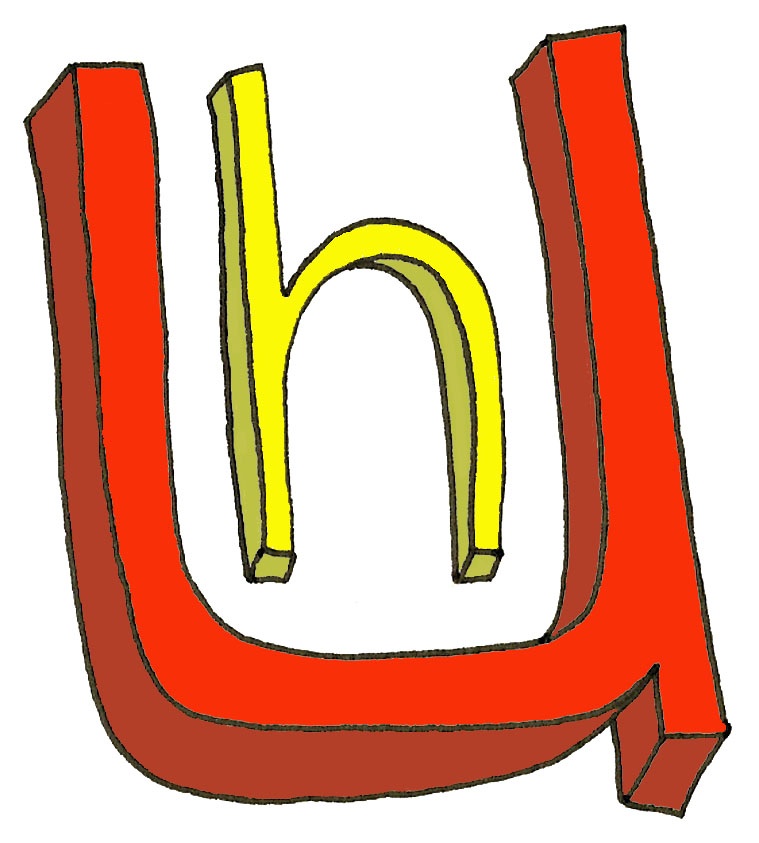 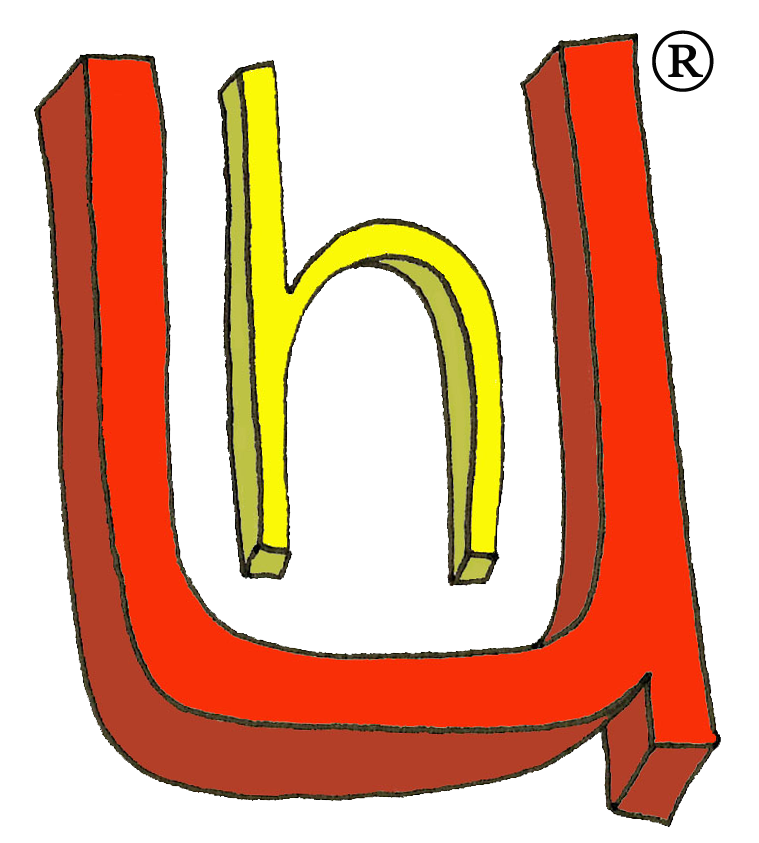 What do we do ?
We create and run, high impact, life-changing courses for students and adults in schools and their wider communities.
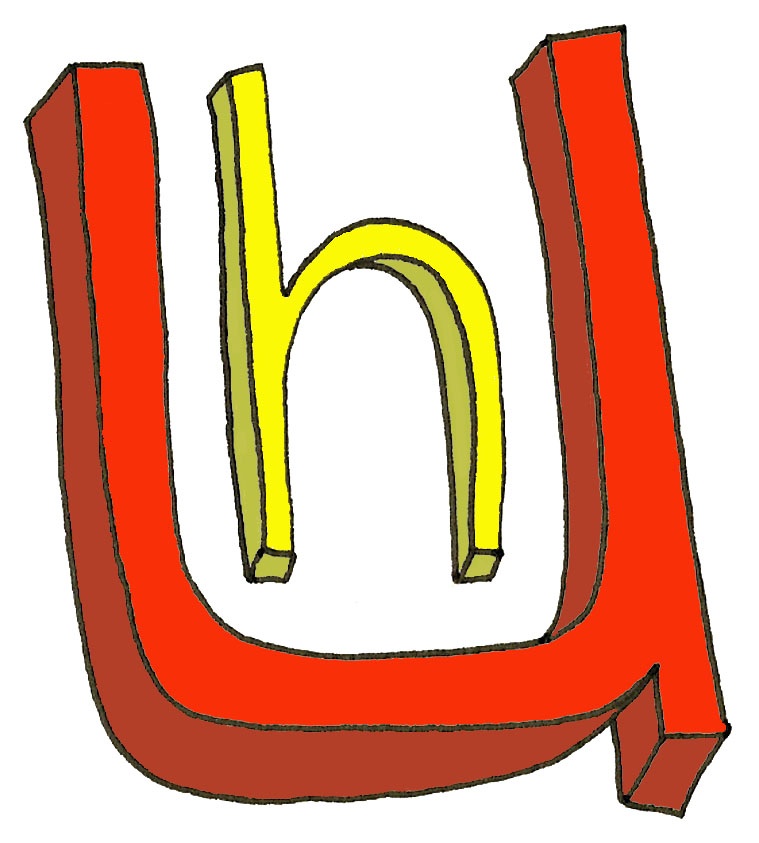 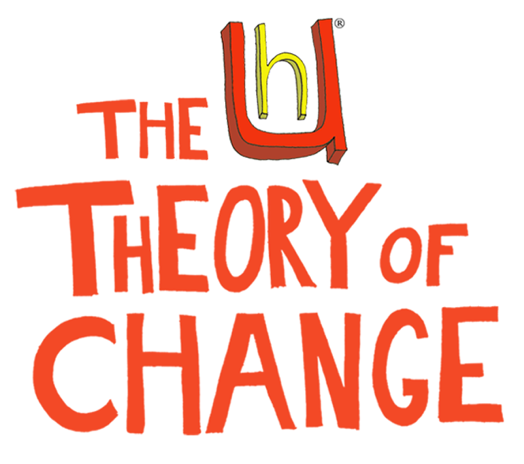 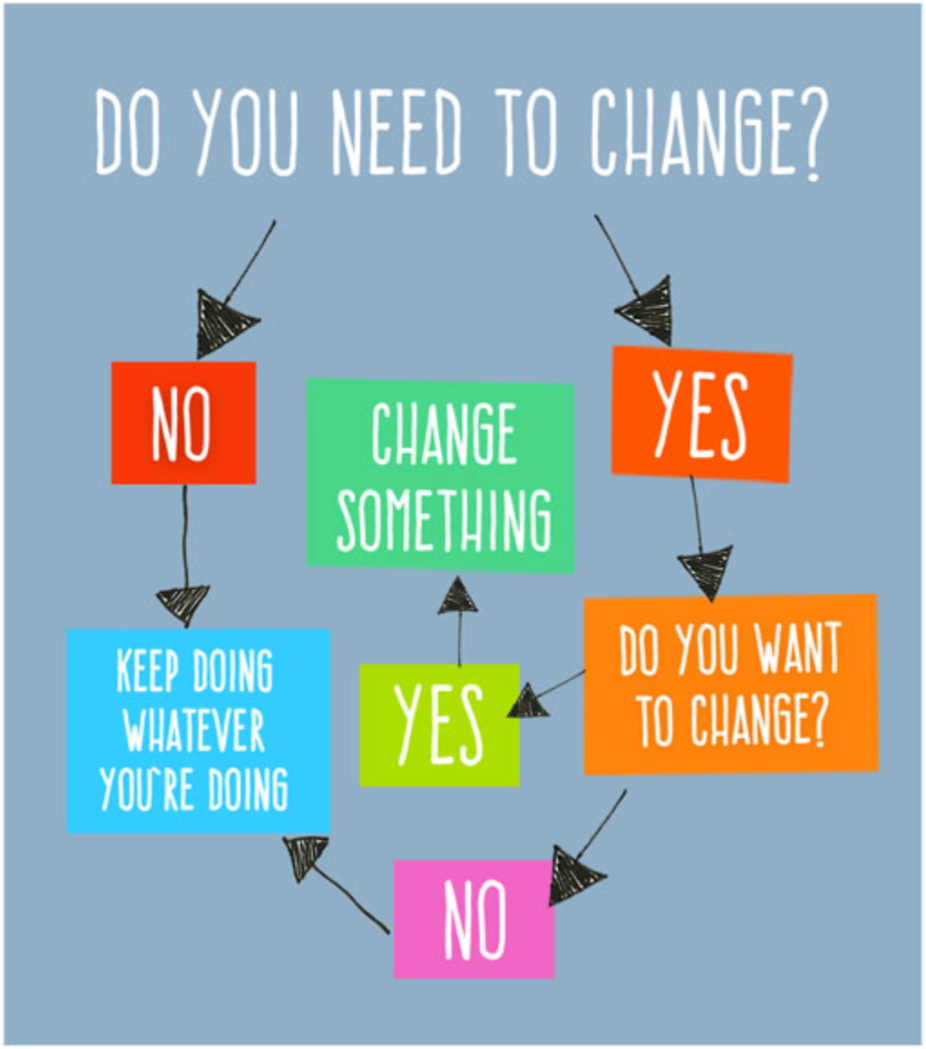 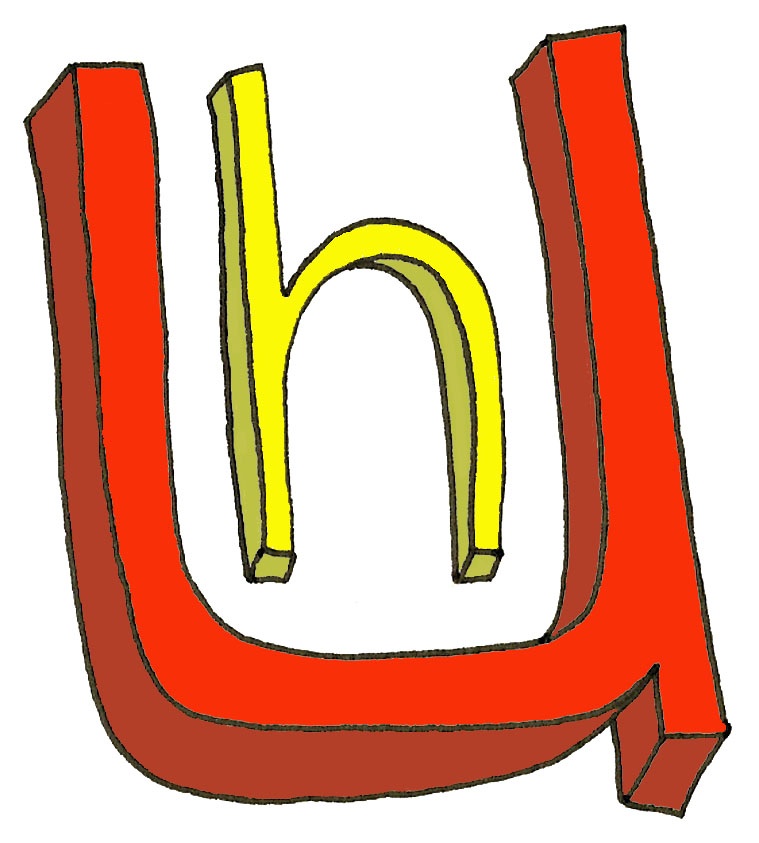 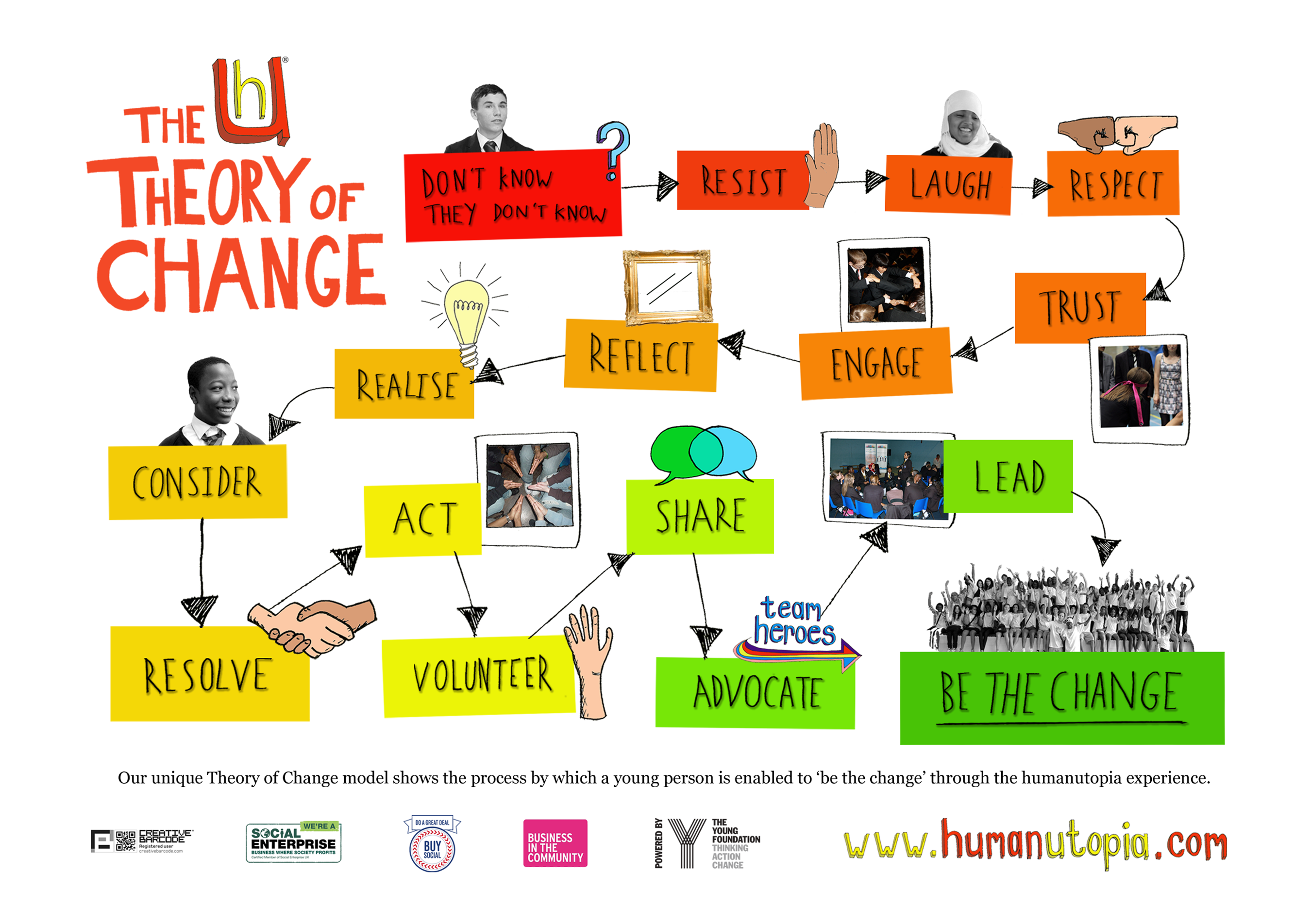 4
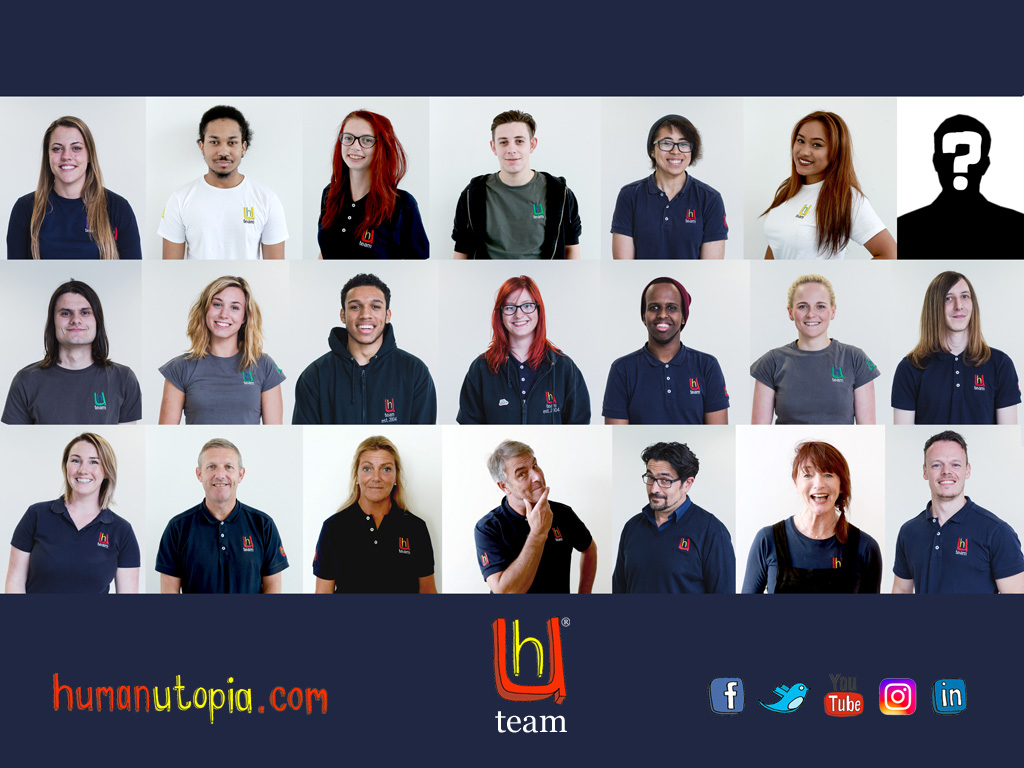 10
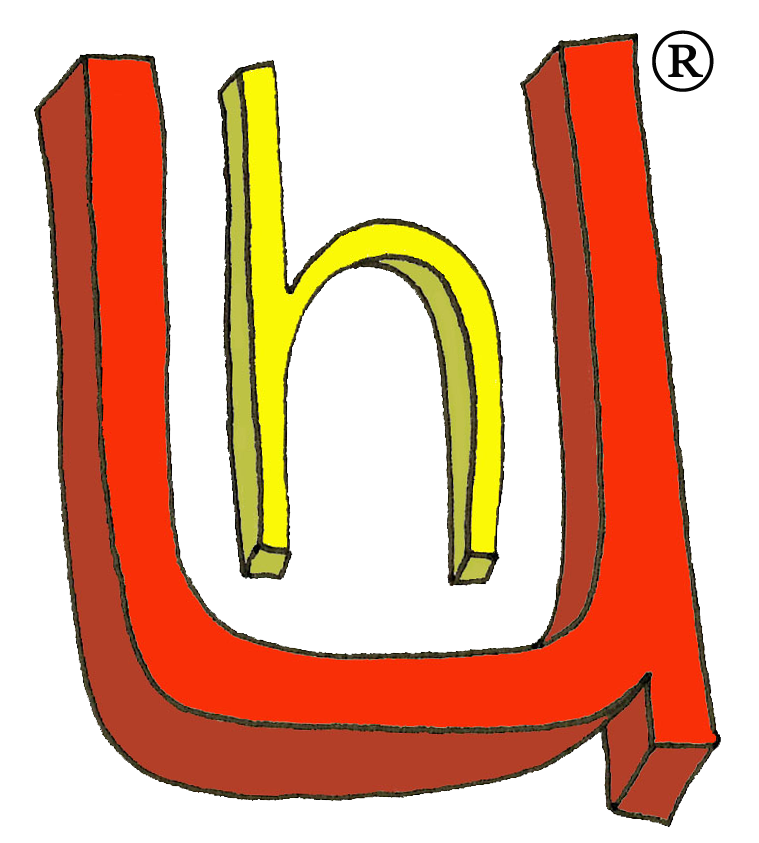 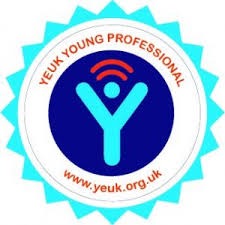 Small Employer of the year 
2015
2016
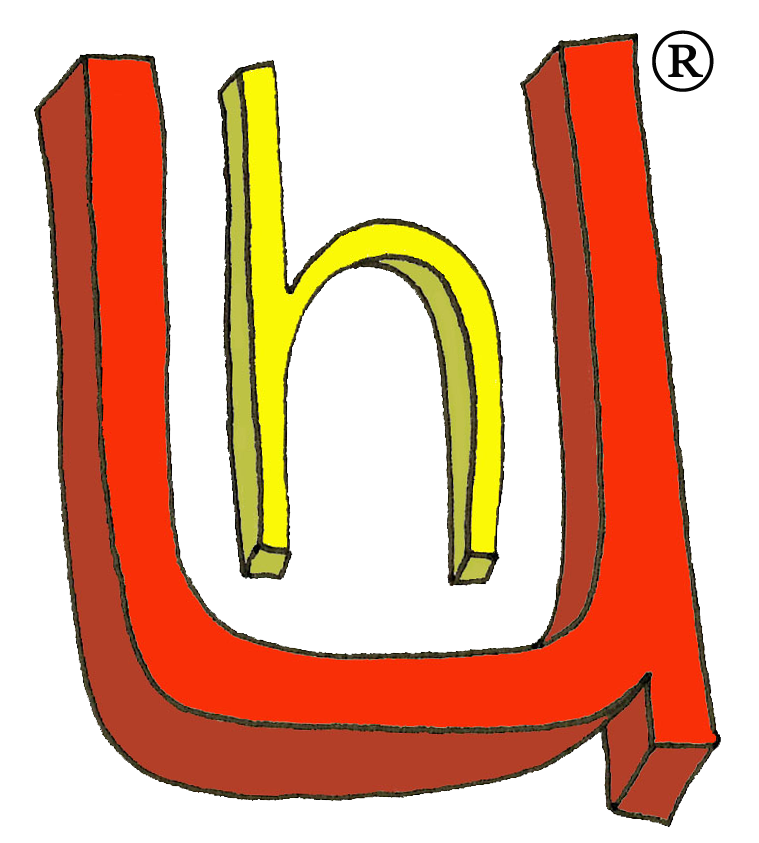 Youth Board
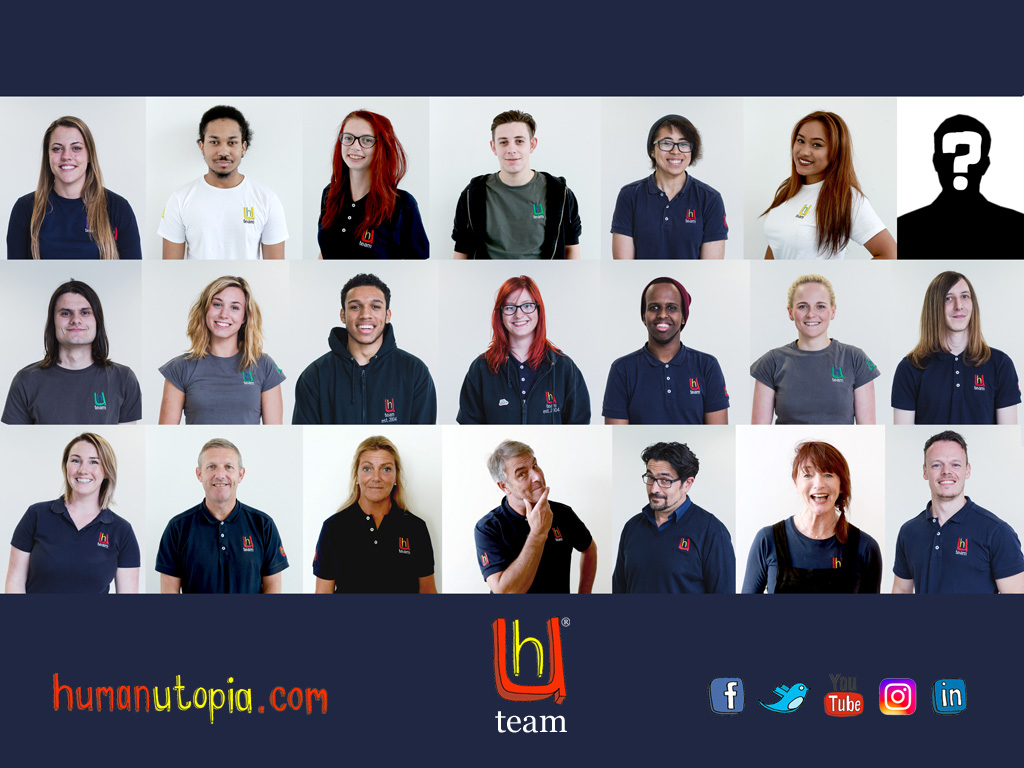 Anyone aged 16-24
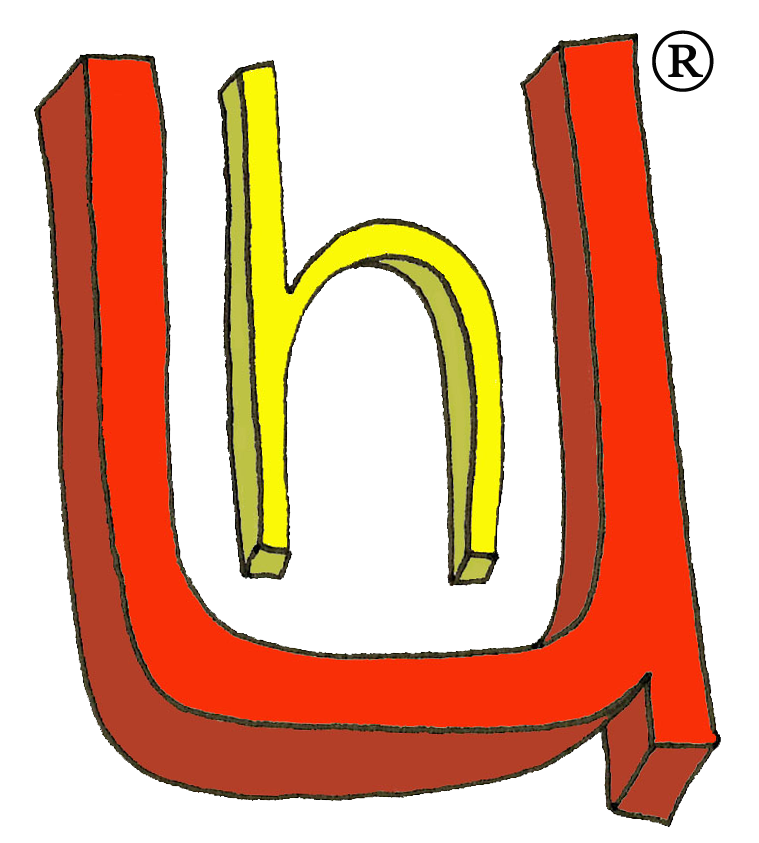 Youth Board Activities
Heroes Summit
Recruitment
Programme development
Social Media
Apprentice development
Heroes summit movie
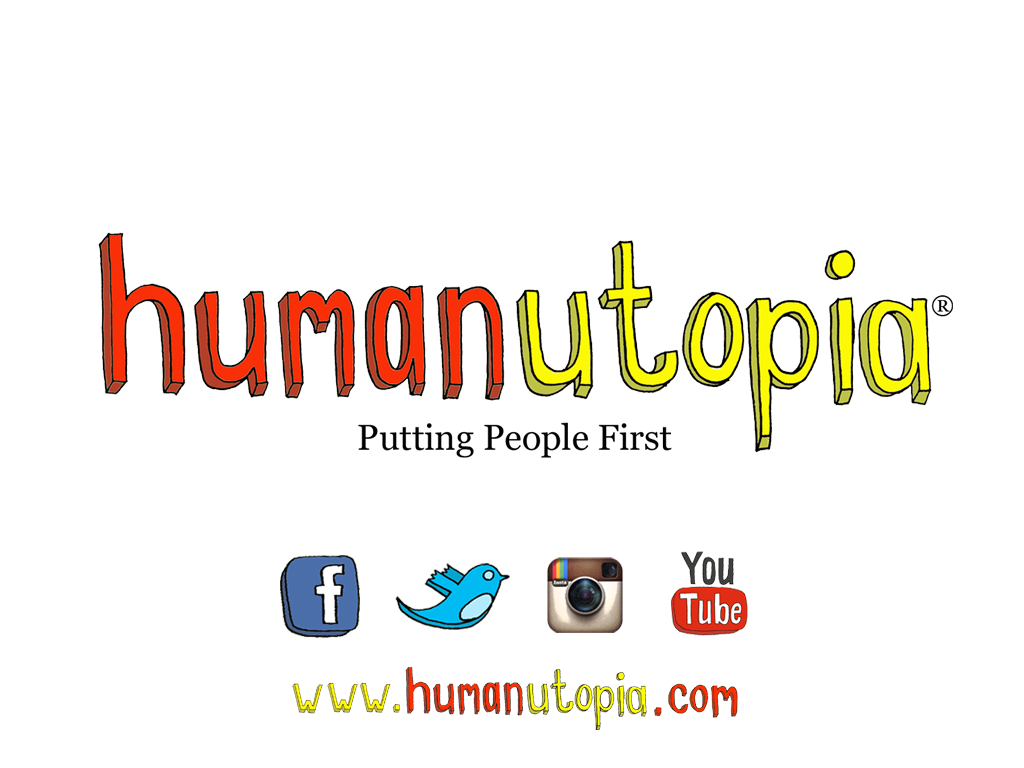